New York State Grants Reform
Laurie Naber
Office of Research and Project Administration
New York State Grants Reformwww.grantsreform.ny.gov
Streamlining State Grant Processes
New York State Grants Reform
Four Components

NYS Master Contract for Grants
Multi-Year Contracting
Grants Gateway
Prequalification
NYS Master Contract for Grants
 
A Master Contract for Grants has been adopted

Standard Statewide Terms and Conditions

The benefits include:

 •Streamlines approvals at both the State and grantee levels

 •Creates a known quantity; recipients know what to expect

 •Reduces discrepancies and inconsistencies
Multi-Year Contracting


reduce paperwork and processing time

reducing cash flow problems for vendors 

State agencies will review grant programs as they implement the 2013-14 budgets

Migrate as many as possible to a multi-year contract format.
Grants Gateway

Primary outlet for State agencies to post upcoming and available funding opportunities.  

Grant Opportunity Portal is now operational
search for available and anticipated grant opportunities, 
download grant opportunities, and 
register to receive email notifications when specific types of grant opportunities are posted.
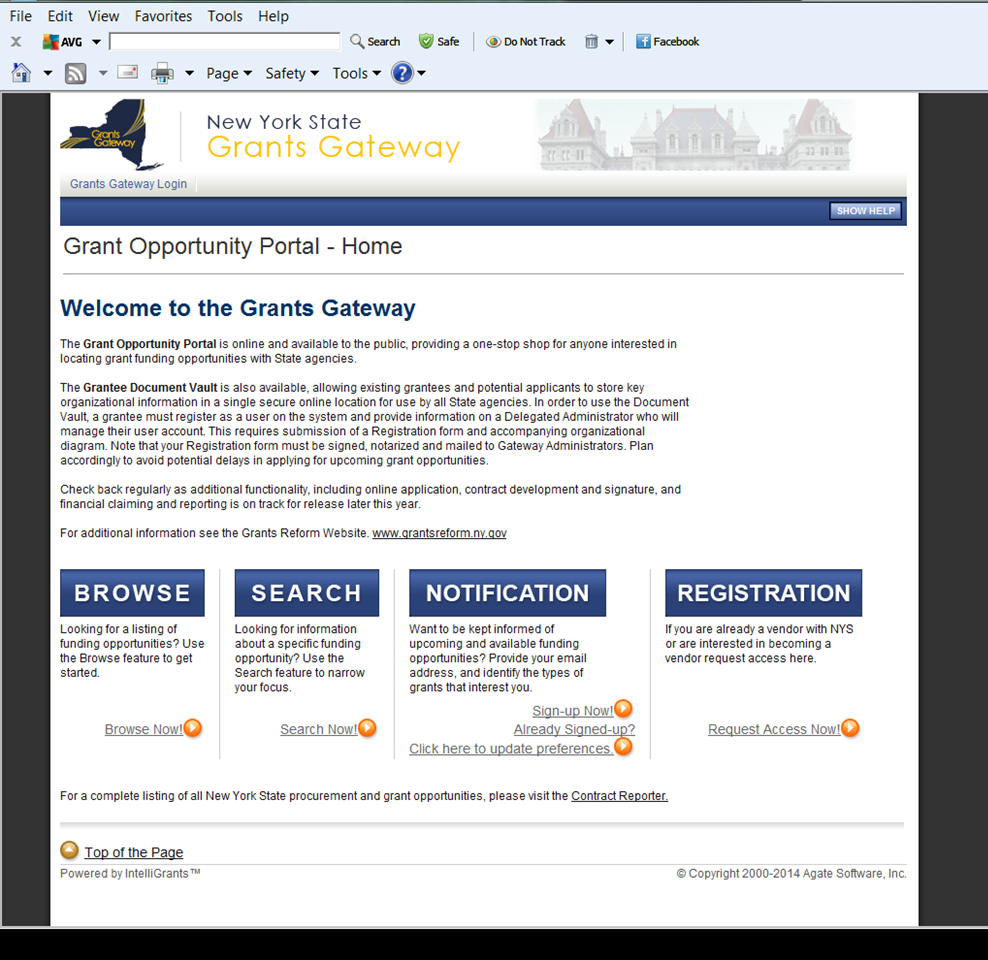 Grants Gateway


Beginning January 1, 2014 

State agency funding opportunities will be posted on the Grants Gateway for online applications. 

Guidance on Registration and Online Application processes
Videos
Grantee User Guide
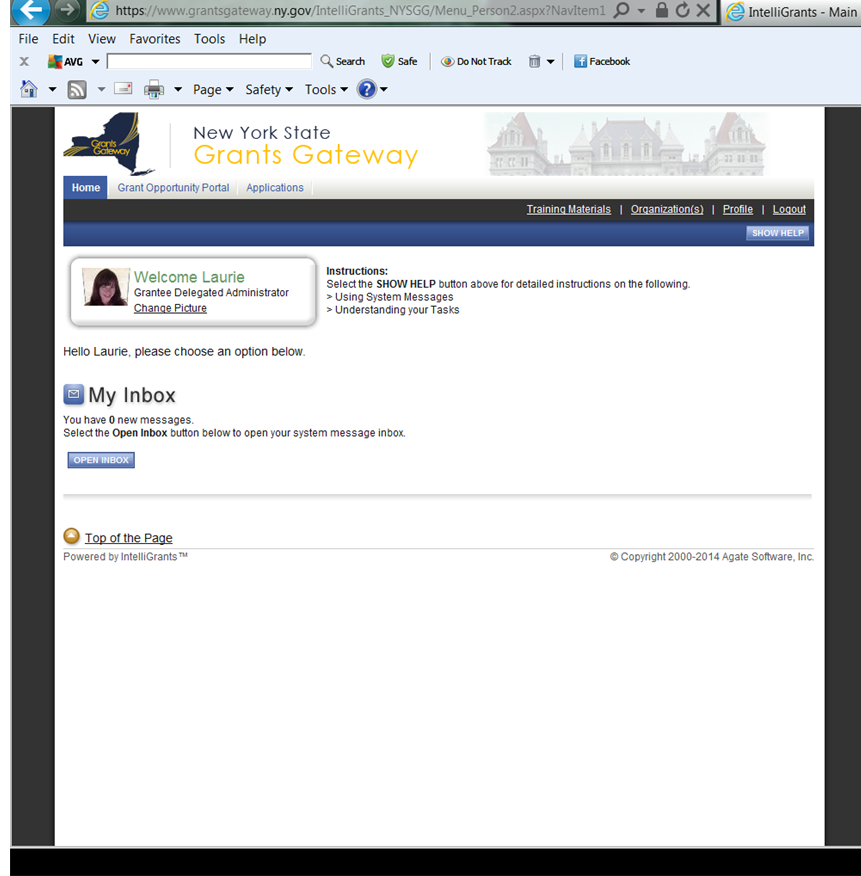 Grants Gateway

Grantee Document Vault

provides ORPA a secure online repository to store and share commonly requested documents with State agencies.

ORPA submitted registration materials and has upload documents into the Document Vault.

In addition, ORPA has completed the prequalification questionnaire and is

 PREQUALIFIED TO DO BUSINESS WITH NYS.
Grants Gateway
Current
Posting grant opportunities
 on-line submission
Future
Issuing contracts on-line
Multi year contracts
Beyond
Payments and vouchers
Prequalification

not-for-profits - only

interact more directly with State agencies before they compete for State contracts

Enable not-for-profits to provide required information prior to entering into a competitive bid process 

Once registered with the Gateway, not-for-profits can fill out an online Prequalification Application
Prequalification

The process is simple. 

Requires upload of basic organizational documents and asks straightforward questions about a not-for-profit’s capacity and integrity. 
Not-for-profits can secure their application materials in the Document Vault where they will be accessible to all State agencies, thereby reducing redundancy and conserving resources. 
Most importantly, not-for-profits will only have to prequalify once every three years, with responsibility to keep their information current throughout the three year period.
How do UR users register?
3 Ways To Register – one online form
What’s New
New York State Grants Gateway
Request to Establish a NYS Grants Gateway User Account link
Proposal Development
Electronic Registration
NYS Request to Establish a NYS Grants Gateway User Account link
Forms
Request to Establish a NYS Grants Gateway User Account link
Additional Information
NYS Ten Digit Vendor ID – 1000007489 (included on Proposal Information Sheet)

ORPA Research Administrators will submit applications for their respective departments

NYS Help Desk:  1-800-820-1890
Websites
www.grantsreform.ny.gov
www.grantsgateway.ny.gov
Questions?
Thank you!